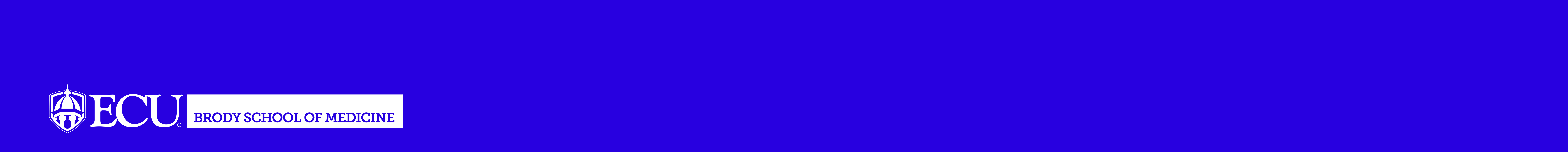 Title
Name
Affiliation
LESSONS LEARNED
BACKGROUND
CHANGES MADE (PDSA CYCLES)
PROJECT AIM
NEXT STEPS
PROJECT DESIGN/STRATEGY
RESULTS/OUTCOMES
ACKNOWLEDGEMENTS
Your Name
Your Department
Organization
Greenville, North Carolina 27858
252.###.####
Your email address